FROM THE HISTORY OF BUILDING
Present Perfect Tense, Present Perfect Continuous (Progressive) Tense and Past Simple Tense
Цели урока:
Расширение  и активизация 
лексического запаса
Осмысление и закрепление новых 
знаний и    способов  деятельности
употребление в речи  
видовременных форм настоящего 
завершенного, настоящего   
завершено - длительного и 
прошедшего простого времени 
активного  залога
Развитие навыков монологической речи ,
и поискового чтения
Phonetic drill
a) letter combination ea
[e] weather, measure, health, ahead, leather, instead 
[ei] great, break, steak, streak 
[i:] team, means, beam, cheap, easy, weak, leave
[iә] theatre, realize, appearance, weary, dreary 
[i' ei] permeate, create, delineate
b) words with the italicized silent letters
listen[lisn], christen[kraisn], fasten[fa:sn], often[o:fn], soften['sofn]
thistle[θisl], mistletoe ['misltou], castle[ka:sl], apostle[a'posl]
gnome[noum], gnu[nu:],   gnarled[na:ld], gnash[næς], gnawer[no:ә]
c) wh - combination
[w] which, why, whelm, whammy
[h] who, whole, whom, whose
Present Perfect
have/has/ 3л., ед. ч. + V3 
Past Indefinite Tense 
V2
Present Perfect Continuous
have/has been + V4
Present Perfect Passive
have/has/ 3л., ед. ч. been + V3
1. I bought a suit yesterday. 
Я купил костюм вчера.
Здесь есть точный указатель времени 
yesterday - вчера, который нам показывает, что действие уже завершилось в прошлом, т.е. это Past Simple – простое прошедшее время
2. I have just bought a suit.
Я только что купил костюм
В данном случае тоже говориться о действии, которое произошло в прошлом, но результат связан с настоящим моментом, т. к. оно произошло только что (just).
Физкультурная  пауза
Clap, clap, clap your hands,
Clap your hands together.
Stump, stump, stump your feet,
stump your feet together.
Nod, nod, nod your head,
Nod your head together.
Dance, dance, dance and dance,
Dance and dance together.
Vocabullary
pyramid of Khufu ['pirәmid əv 'ku'fu:] — пирамида Хуфу
art of building [а:t əv  bildiŋ] — искусство строить
brick [brik] —n кирпич
borrow [bסrəu] — v (from) занимать, заимствовать
concrete ['kסŋkrit] —n бетон,
dome [dəum] —n купол
dwell [dwel]—v жить, проживать
embody [im'bסdi] — v олицетворять, воплощать
erect [i'rekt] — v возводить, строить
find [faind]—v (out) обнаружить, найти
kiln [kiln]—n обжиговая печь, сушильная печь
pile [pail] — n свая, столб
pillar[рilә] — n столб, колонна
remains [ri'meinz]—n pl остатки, руины
tribe [traib]—n племя
Connect some expressions
1….to withstand the Thames current                       a) они первыми использовали
2....but mention was made of it in the writings     b) в довольно широких масштабах      
of architects from time to  time
3. They were the first to use                          c) чтобы противостоять течению Темзы

4….on a pretty large scale                       d) но время от времени можно встретить 
                                                                  упоминание об этом в работах архитекторов
Read and guess, what it is ?
Pick up heading to a picture
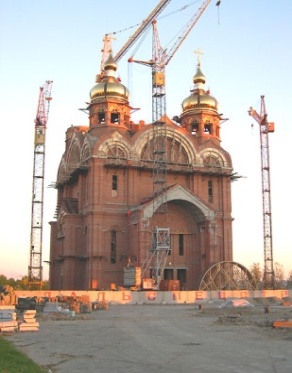 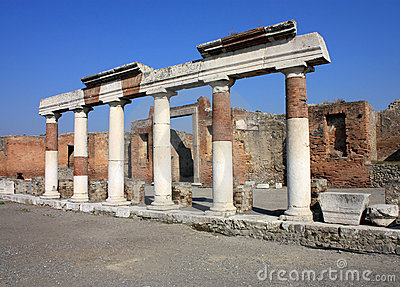 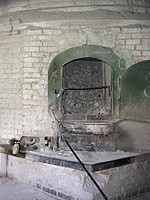 [ri'meinz]
[i'rekt]
[а:t əv  bildiŋ]
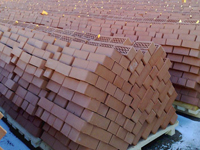 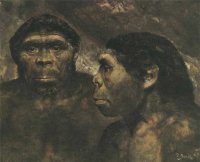 [kiln]
[brick]
[traib]
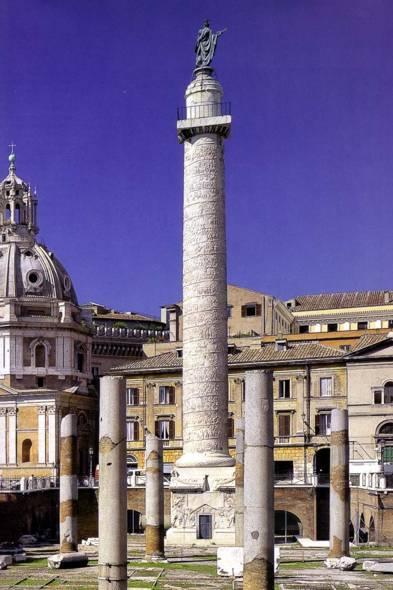 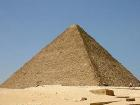 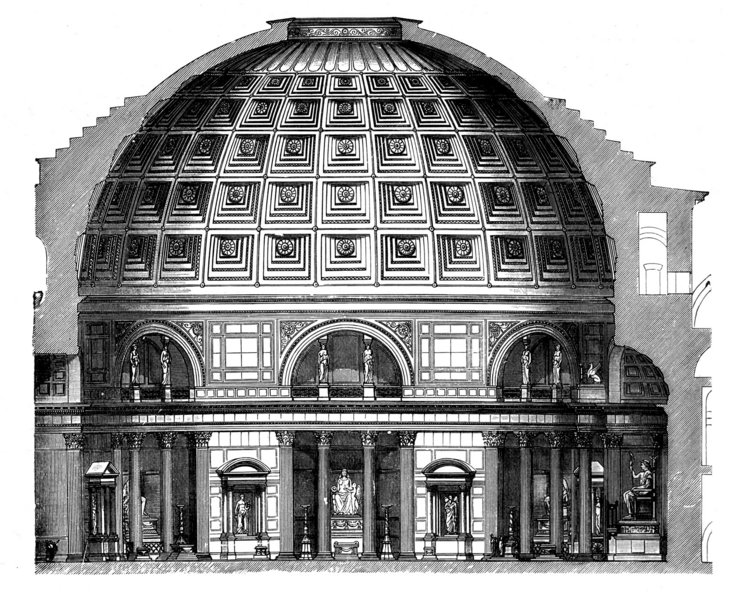 [рilә]
[pail]
['pirәmid əv 'ku'fu:]
[dəum]
Ancient homes in the trees
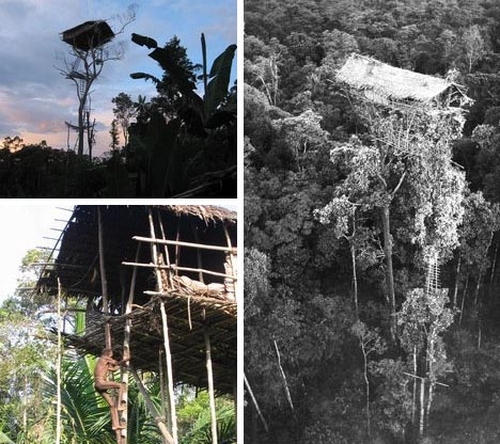 Houses built out of different materials
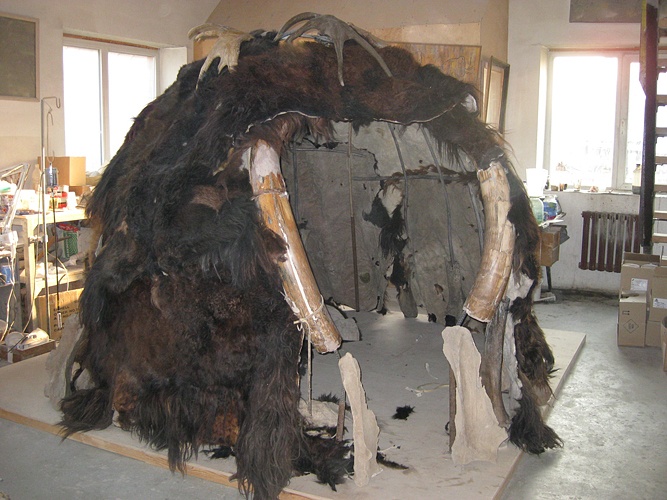 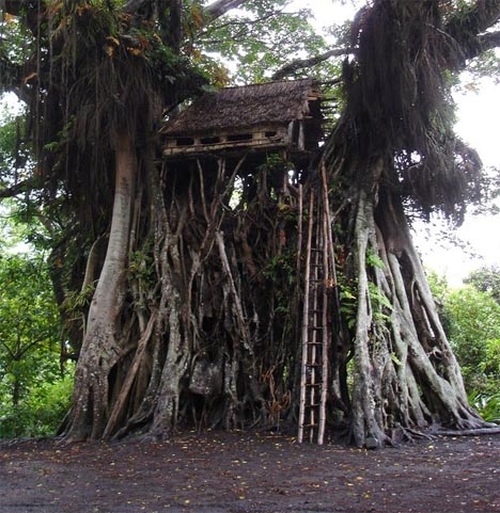 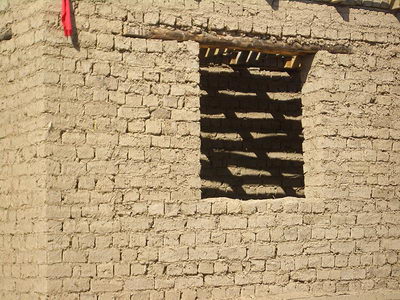 Sun- dried mud bricks
Sun- dried mud bricks’ made buildings
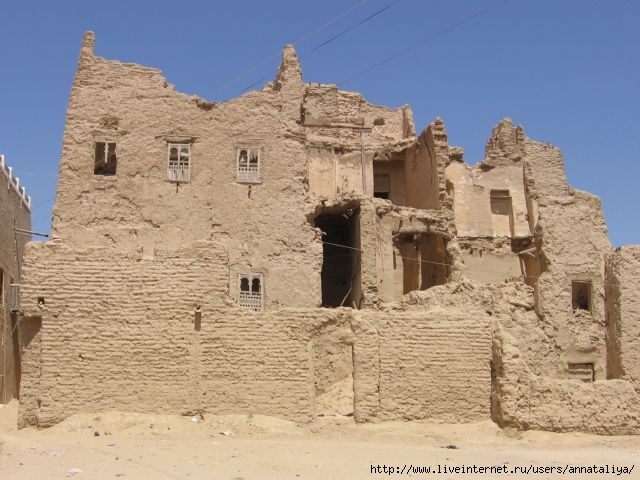 The ancient Egyptians are builders of pyramids
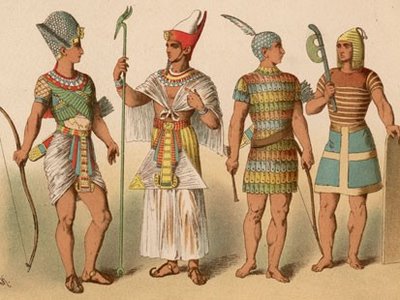 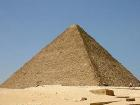 Pyramid of Khufu
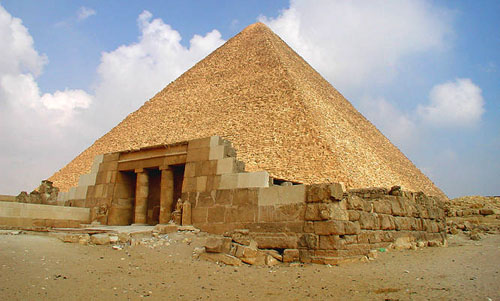 The ancient Greeks
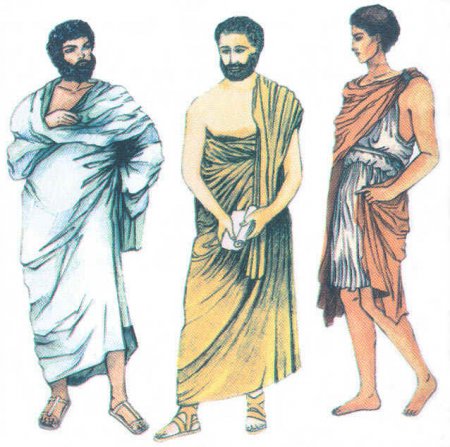 The art of building in Greece
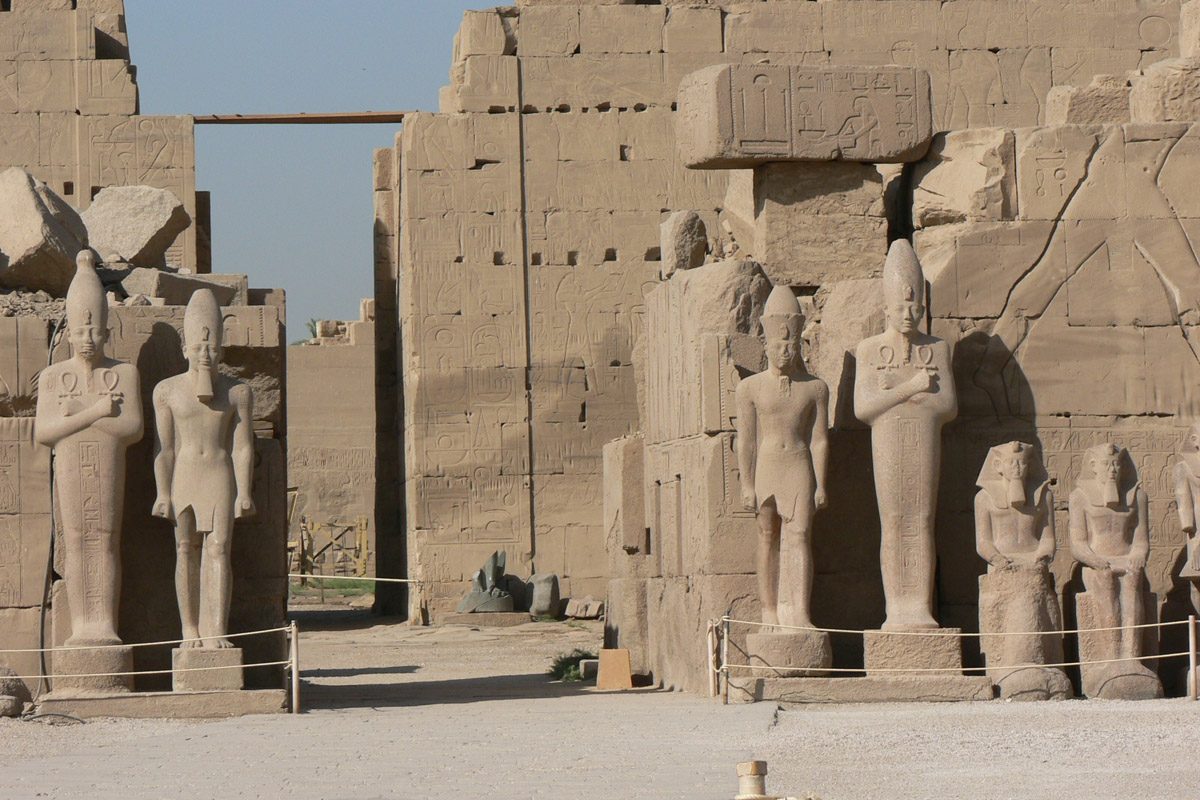 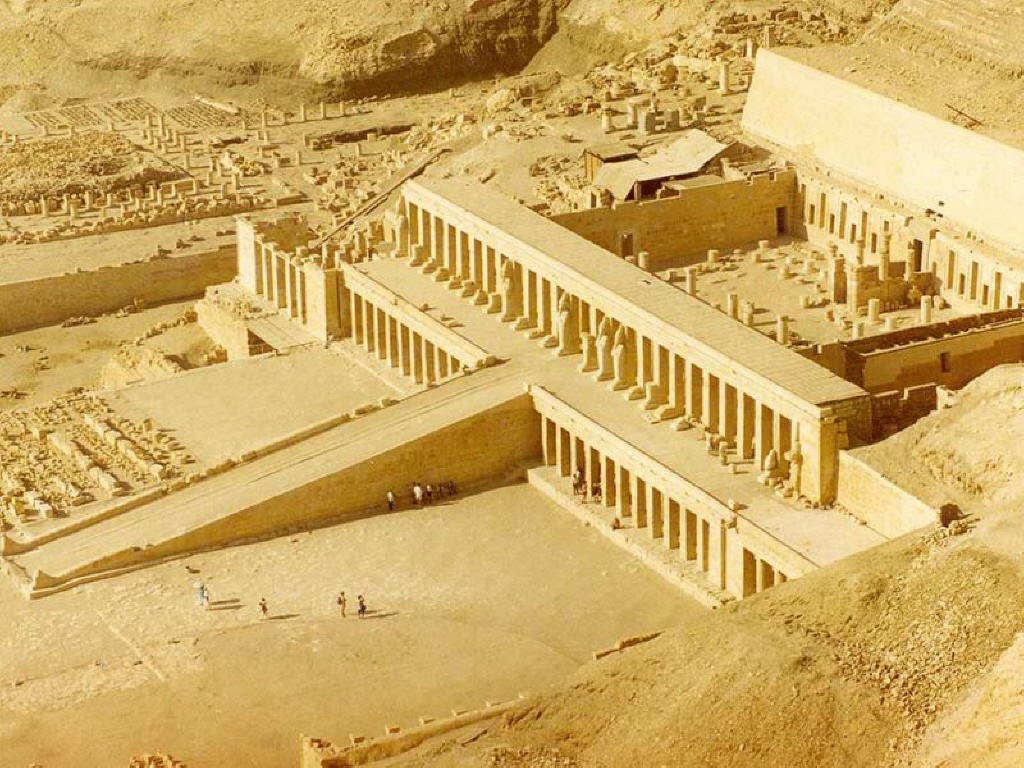 Ancient buildings in Greece
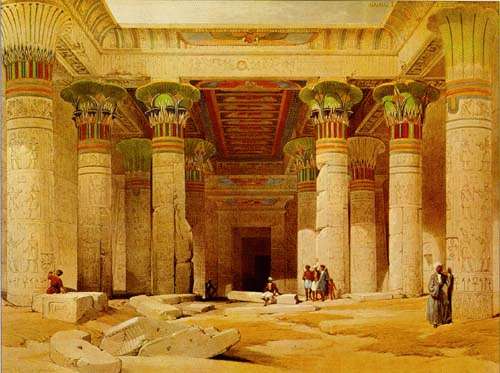 The Romans were great road builders
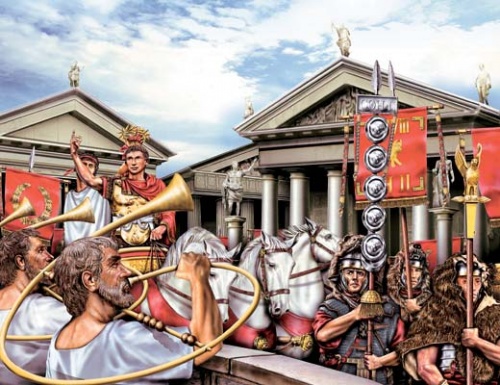 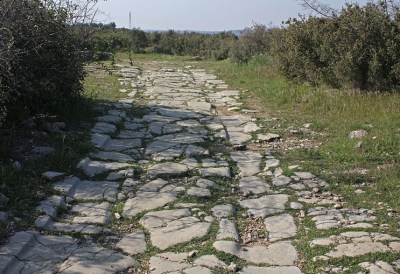 roa
Domitia road
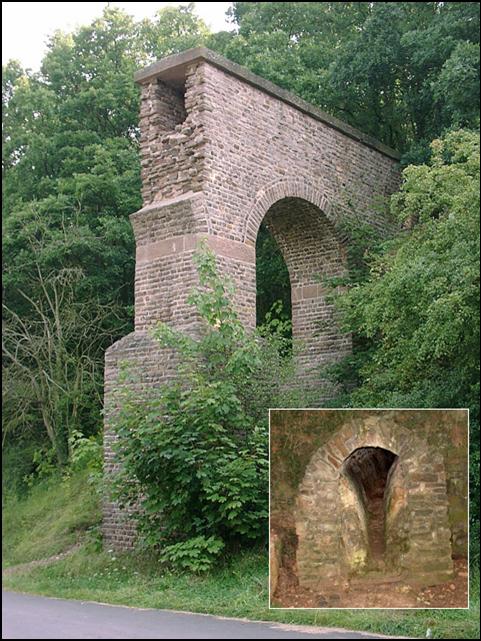 Aqueducts
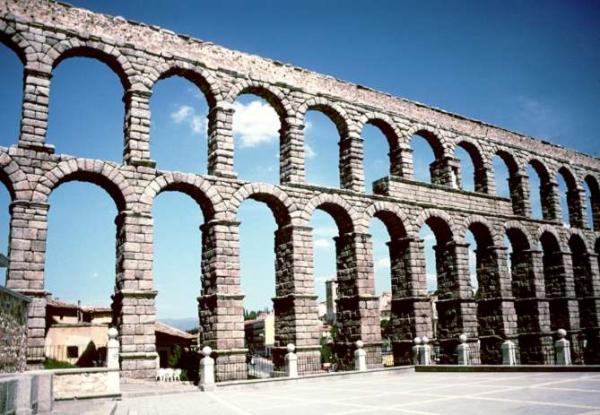 Lime
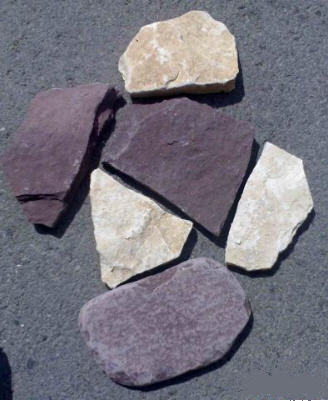 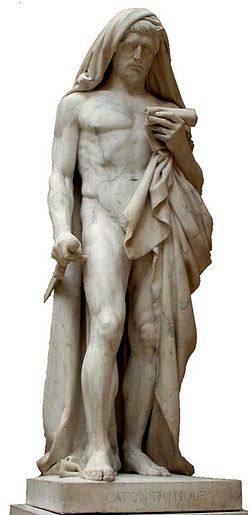 Kiln for lime
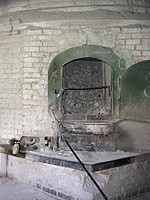 Marcus Porcius Cato
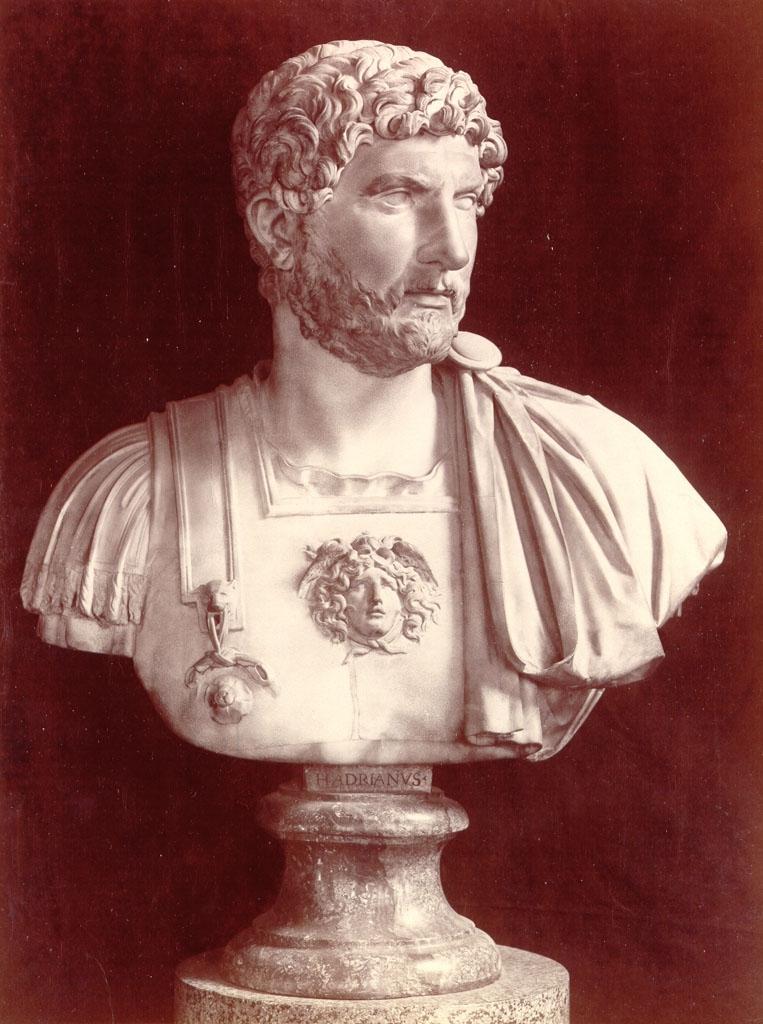 The Pantheon with a dome
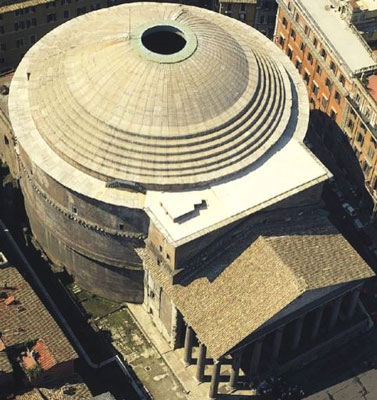 Hadrian, the Roman emperor
The famous Hadrian Wall
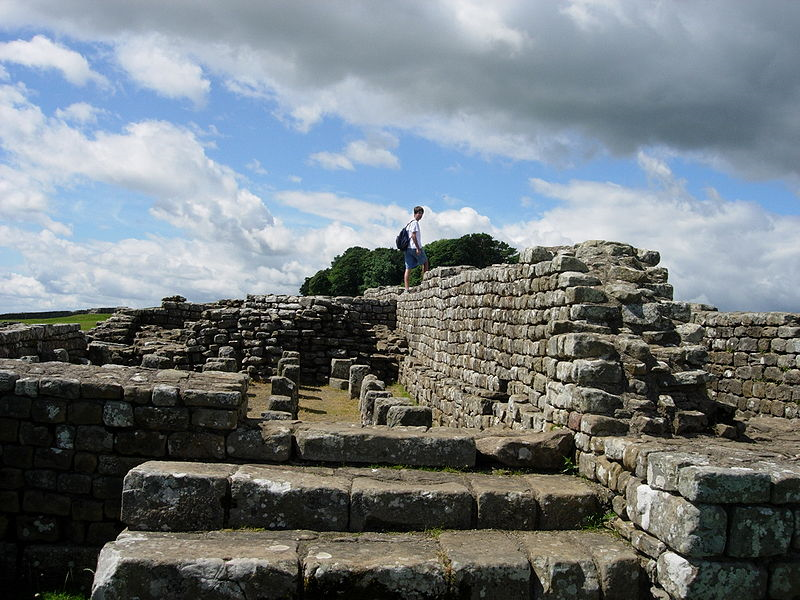 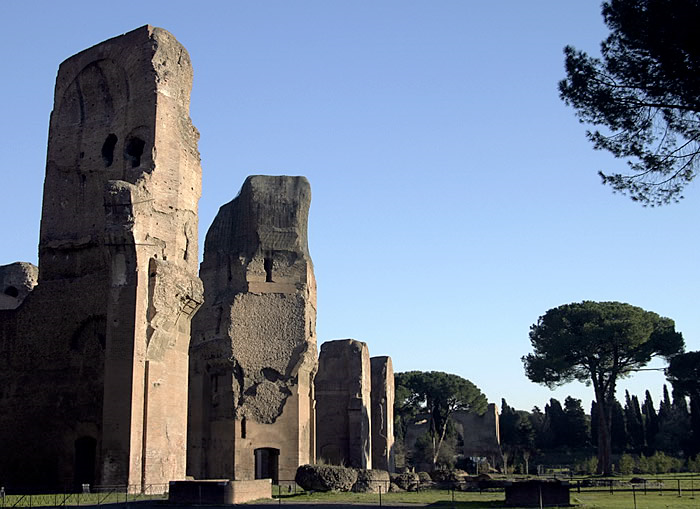 The Baths of Caracalla
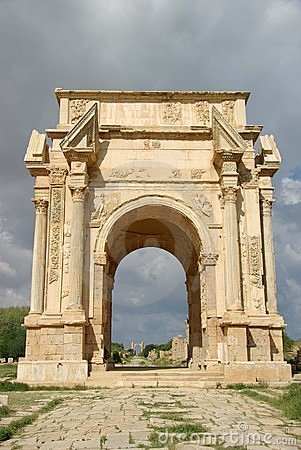 Roman arch
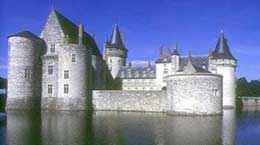 The architectural form known as Romanesque
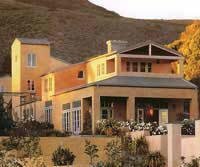 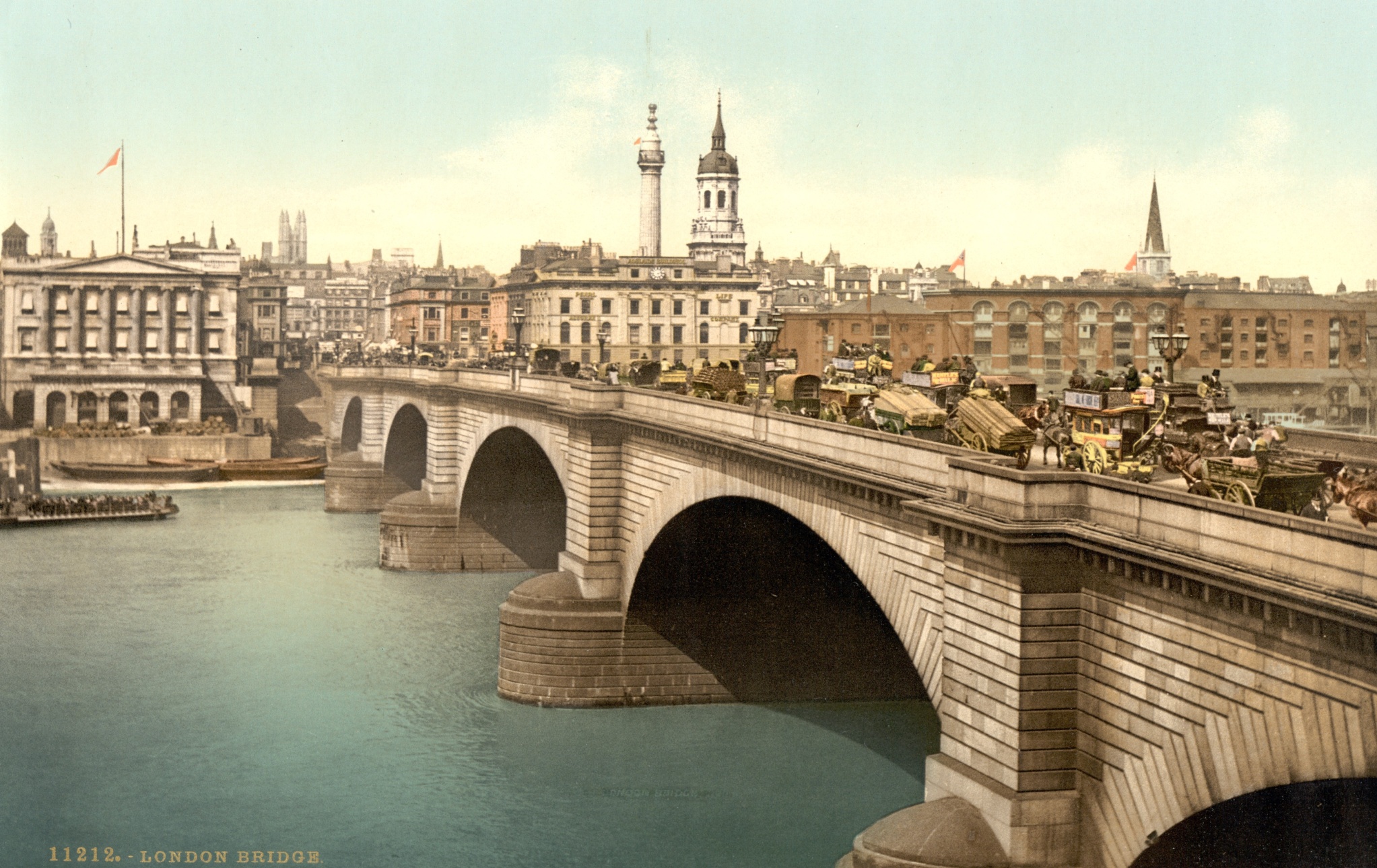 in Mexico
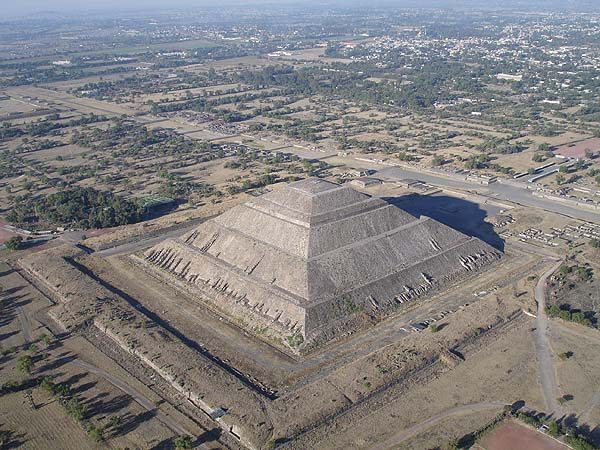 The ruins of Pompeii
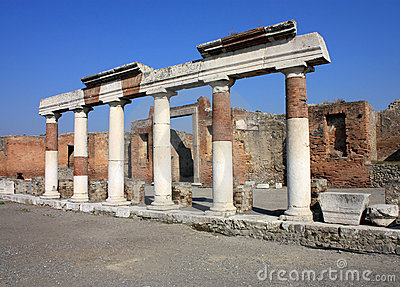 H/W:  
1. Make the report by the theme «Art of building in ancient Egypt and in Greece», using the information from this text and on the pages 131-133. 

2. Ex 5-9 p.18-20. Ex.17, p.23.
Thank you. Good bye!